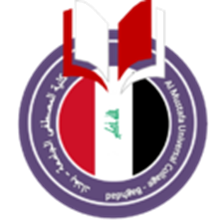 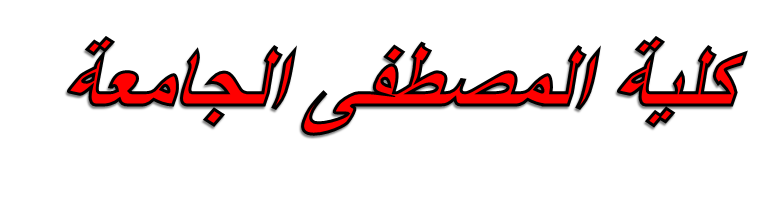 Image Processing     

المرحلة الرابعة   
Forth lecture
by 
Assit.Lec. Shaimaa Shukri
Chapter Two  Image Analysis
2.1 Image Analysis
Image analysis involves manipulating the image data to determine  exactly the information necessary to help solve a computer imaging  problem. This analysis is typically part of a larger process, is iterative in  nature and allows us to answer application specific equations: Do we need  color information? Do we need to transform the image data into the  frequency domain? Do we need to segment the image to find object  information? What are the important features of the image?
Image analysis is primarily data reduction process. As we have seen,  images contain enormous amount of data, typically on the order hundreds of  kilobytes or even megabytes. Often much of this information is not
necessary to solve a specific computer imaging problem, so primary part of  the image analysis task is to determine exactly what information is  necessary. Image analysis is used both computer vision and image  processing.
For computer vision, the end product is typically the extraction of
high-level information for computer analysis or manipulation. This high-  level information may include shape parameter to control a robotics  manipulator or color and texture features to help in diagnosis of a skin  tumor.
In image processing application, image analysis methods may be used  to help determine the type of processing required and the specific parameters  needed for that processing. For example, determine the degradation function  for an image restoration procedure, developing an enhancement algorithm
Chapter_ Two	Image Analysis

and determining exactly what information is visually important for image  compression methods.


System Model
The image analysis process can be broken down into three primary stages:
Preprocessing.
Data Reduction.
Features Analysis.


Preprocessing:
The preprocessing algorithm, techniques and operators are used to  perform initial processing that makes the primary data reduction and  analysis task easier. They include operations related to:
Gray –level or spatial quantization (reducing the number of bits per  pixel or the image size).
Is used to remove noise and eliminate irrelevant, visually  unnecessary information, ( Noise is unwanted information that can  result from the image acquisition process)
Finding regions of interest for further processing.
Performing basic algebraic operation on image.
Enhancing specific image features.
Reducing data in resolution and brightness.
Preprocessing is a stage where the requirements are typically obvious  and simple, such as removal of artifacts from images or eliminating of  image information that is not required for the application. For example,  in one application we needed to eliminate borders from the images that
2
Chapter_ Two	Image Analysis

have been digitized from film. Another example of preprocessing step  involves a robotics gripper that needs to pick and place an object ; for this  we reduce a gray-level image to binary (two-valued) image that contains  all the information necessary to discern the object ‘s outlines.


Data Reduction:
Involves either reducing the data in the spatial domain or transforming  it into another domain called the frequency domain, and then extraction  features for the analysis process.


Features Analysis:
The features extracted by the data reduction process are examine and  evaluated for their use in the application.
After preprocessing we can perform segmentation on the image in the  spatial domain or convert it into the frequency domain via a  mathematical transform. After these processes we may choose to filter  the image. This filtering process further reduces the data and allows us to  extract the feature that we may require for analysis.


Figure (2.1) illustrates the system model of image analysis
3
Chapter_ Two
Image Analysis
Image Analysis  System Model
Input  Image
Data  Reduction
Features  Analysis
Preprocessing
a. Image Analysis
Frequency  (Spectral)  Domain
Input  Image
Preprocessing
Features  Analysis
Spatial  (Time)  Domain
b. Image Analysis Domains
Transform
F  L  T  R  I  N  G
Features  Analysis
Input  Image
Features  Extraction
Preprocessing
Segmentation
Application
c. Image Analysis
Figure (2.1): System Model of Image Analysis
4
Chapter_ Two	Image Analysis

Region –of-Interest Image Geometry
Often, for image analysis we want to investigate more closely a specific  area within the image, called region of interest (ROI). To do this we need  operation that modifies the spatial coordinates of the image, and these are  categorized as image geometry operations. The image geometry  operations discussed here include:
Crop , Zoom, enlarge ,shrink, translate and rotate.
The image crop process is the process of selecting a small portion of
the image, a sub image and cutting it away from the rest of the image.  After we have cropped a sub image from the original image we can zoom  in on it by enlarge it. The zoom process can be done in numerous ways:
Zero-Order Hold.
First _Order Hold.
Convolution.
1. Zero-Order hold: is performed by repeating previous pixel values,  thus creating a blocky effect as in the following figure:
Figure (2.2): Zero _Order Hold Method
5
Chapter_ Two	Image Analysis

1. First _Order Hold: is performed by finding linear interpolation  between a adjacent pixels, i.e., finding the average value between two  pixels and use that as the pixel value between those two, we can do  this for the rows first as follows:
Original Image Array
Image with Rows Expanded
8	4	8
4	8	4
8	2	8
8	6	4	6	8
4	6	8	6	4
8	5	2	5	8
The first two pixels in the first row are averaged (8+4)/2=6, and this  number is inserted between those two pixels. This is done for every pixel  pair in each row.
Image with rows and columns expanded
This method allows us to enlarge an N×N sized image to a size of (2N-1) ×  (2N-1) and be repeated as desired.

Convolution: this process requires a mathematical process to enlarge an  image. This method required two steps:
Extend the image by adding rows and columns of zeros  between the existing rows and columns.
Perform the convolution.
6
Chapter_ Two
Image Analysis
The image is extended as follows:
Original Image Array
Image extended with zeros
Next, we use convolution mask, which is slide a cross the extended image,  and perform simple arithmetic operation at each pixel location


Convolution mask for first –order hold
The convolution process requires us to overlay the mask on the image,  multiply the coincident (هلباقتم) values and sum all these results. This is  equivalent to finding the vector inner product of the mask with underlying  sub image. The vector inner product is found by overlaying mask on sub  image. Multiplying coincident terms, and summing the resulting products.
7
Chapter_ Two	Image Analysis

For example, if we put the mask over the upper-left corner of the image, we  obtain (from right to left, and top to bottom):
1/4(0) +1/2(0) +1/4(0) +1/2(0) +1(3) +1/2(0) +1/4(0) +1/2(0) +1/4(0) =3
Note that the existing image values do not change. The next step is to slide  the mask over by on pixel and repeat the process, as follows:
1/4(0)+1/2(0) +1/4(0) +1/2(3) +1(0) +1/2(5) +1/4(0) +1/2(0) +1/4(0) =4
Note this is the average of the two existing neighbors. This process
continues until we get to the end of the row, each time placing the result of  the operation in the location corresponding to center of the mask.
When the end of the row is reached, the mask is moved down one row, and  the process is repeated row by row. This procedure has been performed on
the entire image, the process of sliding, multiplying and summing is called  convolution.
Figure (2.3): First _Order Hold Method
8
Chapter_ Two	Image Analysis

Note that the output image must be put in a separate image array called a  buffer, so that the existing values are not overwritten during the convolution  process.


The convolution process
Mask
Image
Result of Summation
buffer
a. Overlay the convolution mask in the upper-left corner of the image.  Multiply coincident terms, sum, and put the result into the image  buffer at the location that corresponds to the masks current center,  which is (r,c)=(1,1).
9
Chapter_ Two
Image Analysis
Image
buffer
Mask
b. Move the mask one pixel to the right , multiply coincident terms sum ,  and place the new results into the buffer at the location that  corresponds to the new center location of the convolution mask which  is now at (r,c)=(1,2), continue to the end of the row.
Image
buffer
Mask
c. Move the mask down one row and repeat the process until the mask is  convolved with the entire image. Note that we lose the outer row(s)  and columns(s).
10
Chapter_ Two	Image Analysis

Why we use this convolution method when it require, so many more  calculation than the basic averaging of the neighbors method?
The answer is that many computer boards can perform convolution in
hardware, which is generally very fast, typically much faster than applying a  faster algorithm in software. Not, only first-order hold be performed via  convolution, but zero-order hold can also achieved by extending the image  with zeros and using the following convolution mask.
Zero-order hold convolution mask
1	1
1	1
Note that for this mask we will need to put the result in the pixel location  corresponding to the lower-right corner because there is no center pixel.
These methods will only allows us to enlarge an image by a factor of (2N-1),  but what if we want to enlarge an image by something other than a factor of  (2N-1)?
To do this we need to apply a more general method. We take two adjacent
values and linearly interpolate more than one value between them. This is  done by define an enlargement number k and then following this process:
Subtract the result by k.
Divide the result by k.
Add the result to the smaller value, and keep adding the result from  the second step in a running total until all (k-1) intermediate pixel  locations are filled.

Example: we want to enlarge an image to three times its original size, and  we have two adjacent pixel values 125 and 140.
1.  Find the difference between the two values,	140-125 =15.
11
Chapter_ Two	Image Analysis

The desired enlargement is k=3, so we get 15/3=5.
next determine how many intermediate pixel values .we need :  K-1=3-1=2. The two pixel values between the 125 and 140 are
125+5=130 and 125+2*5 = 135.
We do this for every pair of adjacent pixels .first along the rows and  then along the columns. This will allows us to enlarge the image by  any factor of K (N-1) +1 where K is an integer and N×N is the image  size.
To process opposite to enlarging an image is shrinking. This process  is done by reducing the amount of data that need to be processed.
Two other operations of interest image geometry are: Translation and  Rotation. These processes may be performed for many application  specific reasons, for example to align an image with a known template  in pattern matching process or make certain image details easer to see.


Image Shrinking
The process opposite to enlarge an image is shrinking it. This is not  typically done to examine a ROI more closely but to reduce the amount of  data that needs to be processed.
Imageshrinkingisaccomplishedbytakinggroupsofpixelsthatarespatiall  yadjacentandmappingthemtoonepixel.Thiscanbe	done	in	one	of	three
ways:
Averaging
Median
Decimation.
For averaging method, we take all the pixels in each group (for
12
Chapter_ Two	Image Analysis

example 2×2 block of pixels) and find the average gray level by summing  the values select and divided by 2. Within the second method, median, we  sort all the pixels values from lowest to highest and then select the middle  value. The third approach decimation, also known as sub sampling, entails  simply eliminating some of the data. For example to reduce the image by a  factor of two, we simply take every other row and column and delete them.
EXAMPLE
For	the below 2×2 block of pixels, shrink this block using the three  methods of shrinking.
2.3.3 Translation and Rotation
Two other operation of interest for the ROI image geometry are  translation and rotation. These processes maybe performed for many  application-specific reasons, for example to align an image with a known  template in a pattern matching processor to make certain image details easier  to see. The translation process can be done with the following equations:
r'=r +ro  c'=c +co
Where	r' and	c' are the new coordinates,	r and c are the original  coordinates, and ro	and c0 are the distance to move, or translate, the
image.
13
Chapter_ Two
Image Analysis
The rotation process requires the use of these equations:
r˄=r( cos Ɵ)+ c( sin Ɵ)
c˄=- r (sin Ɵ) +c ( cos Ɵ)
Where,	r˄	and	c ˄ are the new coordinate, r and	c	are the original  coordinates, and Ɵ is the angle to rotate the image. Ɵ is defined in a
clockwise direction from the horizontal axis at the image origin in the  upper- left corner.
The rotation and translation process can be combined in to one set of  equations:

r˄' =( r+ ro)( cos Ɵ) +( c + co)(sin Ɵ)
c˄'=- ( r+ ro)(sin Ɵ) +( c + co)(cos Ɵ)
r˄ '
Where	,c˄'are the new coordinates and	r,  c,	ro,  co	and Ɵ are
previously defined.
Figure (2.4): Image with Geometry Transformation
14